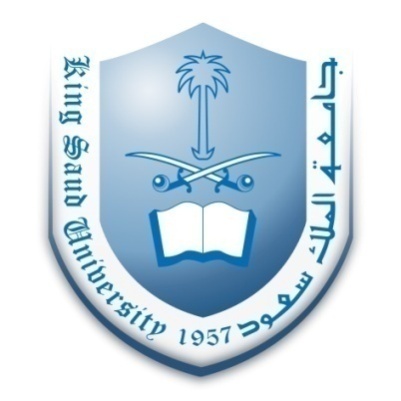 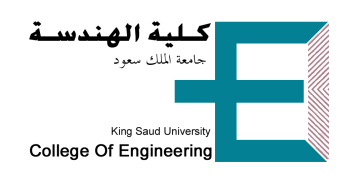 CHE 318 Mass Transport Operations
Fall 2019-2010
College of Engineering
IMPORTANT NOTE
 
ALL STUDENTS ARE EXPECTED TO ATTEND LECTURES AND LABORATORY SESSIONS AS THEIR ATTENDANCE IS ESSENTIAL  TO MEET COLLEGE REQUIREMENTS
• Instructor: 	Prof. M. Asif - Room 2B45 - Tel: 011-467-6849
                     Email: masif@ksu.edu.sa

• Credit hours: 4
• Office Hours: see office hours schedule posted
TOPICS
Concept of mass transfer operations and its role in separation processes
Molecular diffusion; general law for diffusion and convection, equimolar counter diffusion, transfer across stagnant layer, effect of changing area
Diffusion coefficient estimation in gases and liquid, diffusion in solid (permeate membrane, packed bed, catalyst & capillary)
Convective mass transfer, general equation, mass transfer coefficient concept, dimensionless analysis, mass transfer correlations, analogy between heat, mass and momentum transfer
Interface mass transfer; two resistance theory, relationship between overall and individual mass transfer coefficients 
Mass transfer equipment
Theory of single and multiple equilibrium contact stages, Design of tray towers for absorption, Understanding the concept about the operating line and equilibrium lines in design of absorption column
Detailed design of packed beds, Use of equilibrium theory to compute Number of Transfer Units, Use of mass transfer theory to compute Height of Transfer Units
Detailed design of absorption column height for both dilute and concentrated solutions
Pressure drop and packing characteristics of absorber and calculation of diameter
Required Text Book (Open Book Examinations)

Transport processes and Unit Operation, Alyn and Bacon, Author:  C.J. Geankoplis